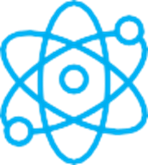 F I Z I K A
6- sinf
MAVZU:SHISHA PRIZMA YORDAMIDA  YORUG‘LIKNING SPEKTRGA AJRALISHINI  O‘RGANISH
JADVALNI TO‘LDIRING
Tabiat
Trayektoriya
Atom
Molekula
Linza
Ko‘zgu
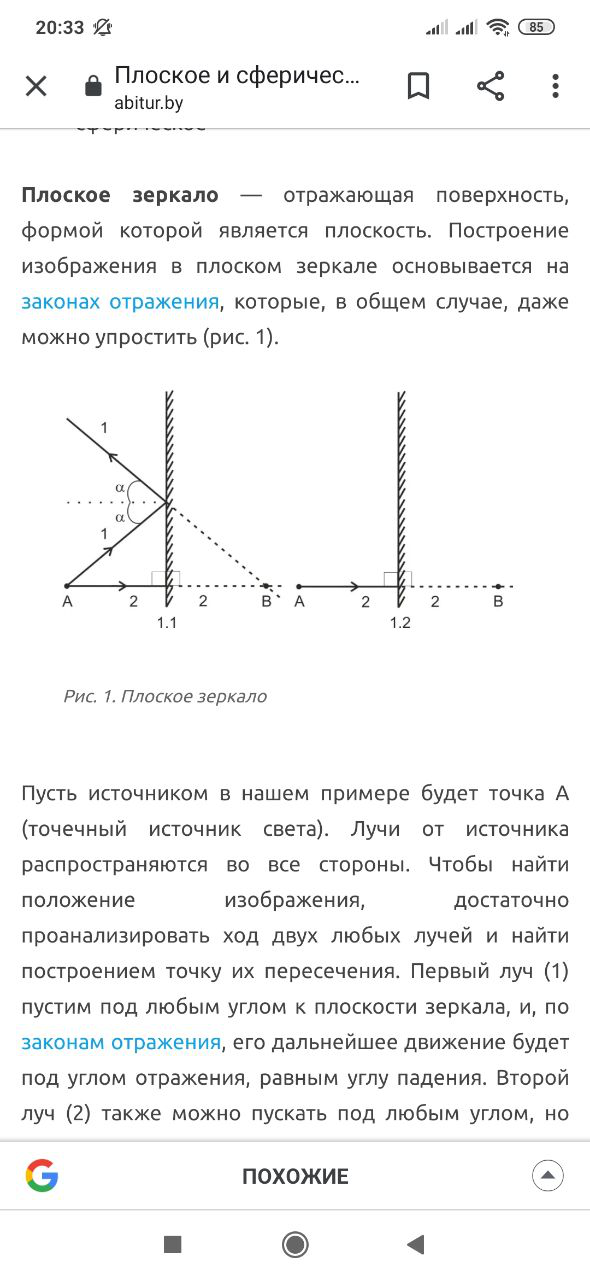 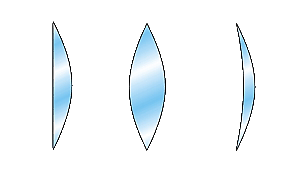 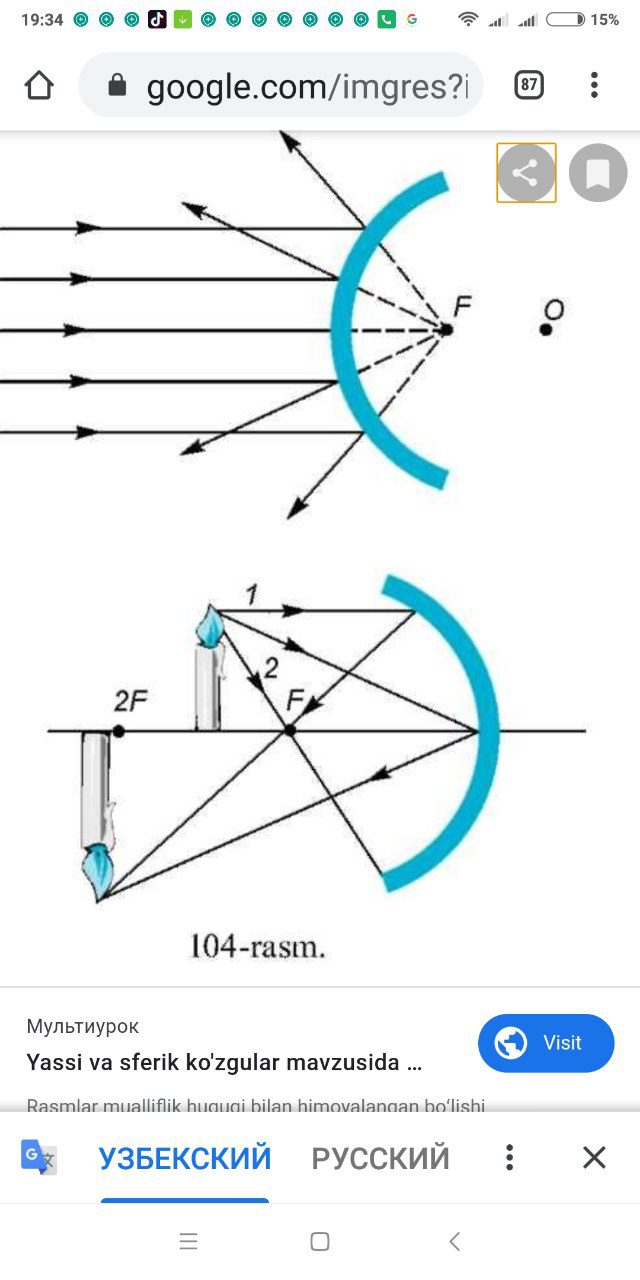 Ko‘zgu - bir tomoni kumush bilan qoplangan shisha plastina
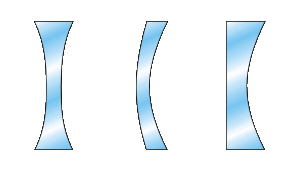 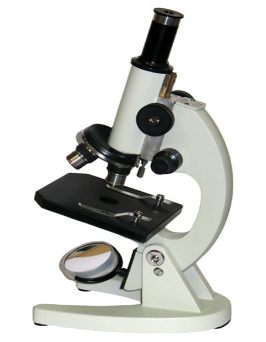 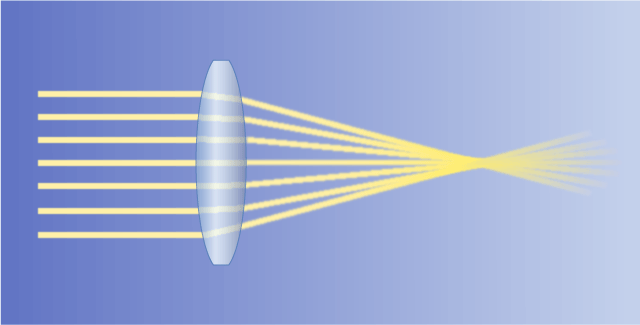 Qavariq ko‘zgular 
avtomobillarda
Linza - ikki yoki bir tomoni sferik sirt bilan chegaralangan shaffof jism
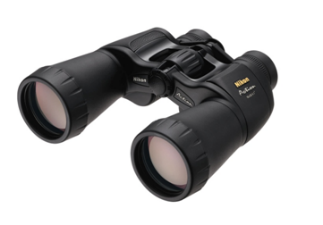 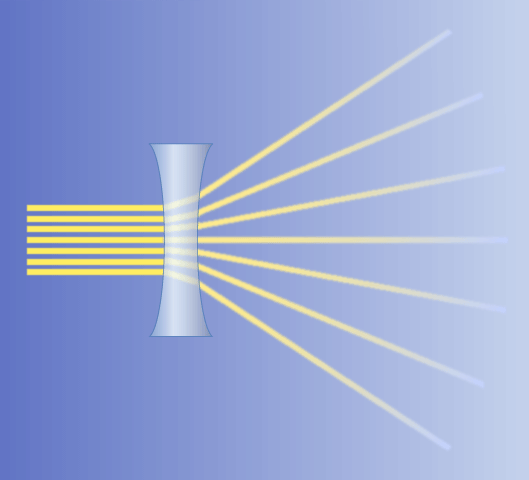 Botiq ko‘zgular projektorlarda, avtomobil 
va qo‘l chiroqlarda
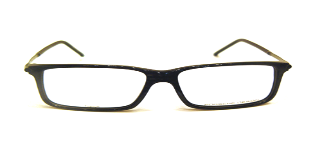 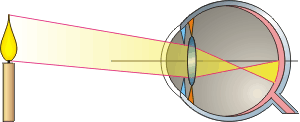 TAKRORLASH
Linza deb nimaga 
aytiladi?
a) dioptriya
b) yetti xil rangdan tashkil topgan 
tasvirga
Ilk bor yorug‘likning
 rangini kim aniqlagan?
c) binafsha nurga
Spektr deb nimaga 
aytiladi?
d) ikki yoki bir tomoni sferik sirt bilan
 chegaralangan shaffof jismga
Eng ko‘p og‘ish qaysi
 nurga to‘g‘ri keladi?
e) 1666-yilda Isaak Nyuton
Linzaning optik kuchi 
birligi?
Yetti xil rangdan tashkil topgan tasvir spektr deb ataladi.
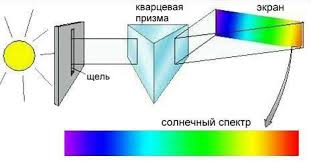 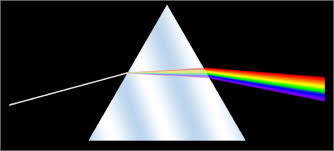 NYUTON TAJRIBASI
Prizma
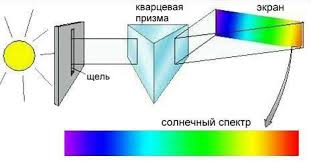 Tirqish
Quyosh spektri
KERAKLI ASBOBLAR
1) proyeksion apparat;2) turli shishadan yasalgan prizmalar;3) ko‘chma ekran.
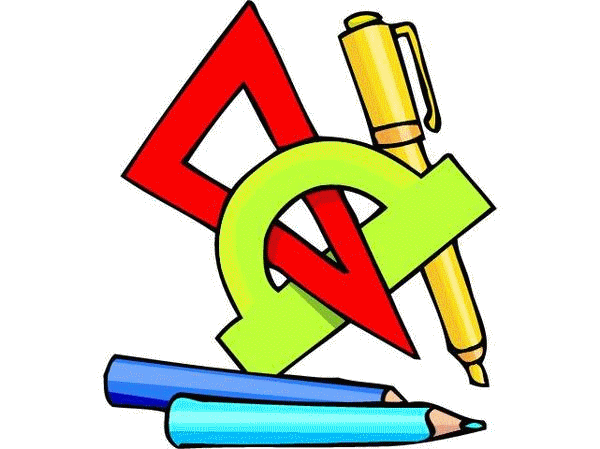 ISHNI BAJARISH TARTIBI:
1. Proyeksion apparat yoqilib, undagi nur ingichka holatda  prizmaga tushiriladi. Buning uchun proyeksion apparatdan chiquvchi nurni tor tirqishdan o‘tkaziladi.
2. Prizmani burib, ko‘chma ekranda aniq yorug‘lik spektri hosil qilinadi. Ekranda spektr kengligi o‘lchab olinadi.
ISHNI BAJARISH TARTIBI:
3. Tajriba boshqa prizma qo‘yilib, qayta takrorlanadi.
4. Spektr kengligi prizma yasalgan shisha turiga, prizma asosining kengligiga bog‘liqligi o‘rganiladi.
S P E K T R
Yorug‘likning prizmadan o‘tgandan keyin spektrga ajralishi
S P E K T R
Yorug‘likning prizmadan o‘tgandan keyin spektrga ajralishi
TOPSHIRIQ
Kuzatuvlar  va olingan natijalardan so‘ng quyidagi savollarga javob bering.
1. Prizmadan chiqqan nurlarning burilish burchagi nur rangiga qanday bog‘liq?
2. Spektrda nurlarning joylashish tartibi qanday?
3. Nima uchun spektr kengligi prizma asosining kengligiga bog‘liq?
TOPSHIRIQ
Maktab
1. Nom  (ot)     -                            --------------
2 . Tavsifi  (2 ta sifat)   -        ---------          -----------        
3. Harakat  (3 ta fe’l)    -  ---------   -----------   -------------
Mavzuga tegishli 
 gap (4 ta so‘z) -       ----------     ------     ------   ---------
5.  Sinonim  (1 ta so‘z) -            ----------
Katta,              chiroyli
O‘qitadi,      o‘rgatadi,      tarbiyalaydi
Maktab   ilm  - fan      maskani.
Bilimgoh
TOPSHIRIQ
Quyosh
1. Nom  (ot)     -                            --------------
2 . Tavsifi  (2 ta sifat)   -        ---------          -----------        
3. Harakat  (3 ta fe’l)    -  ---------   -----------   -------------
Mavzuga tegishli 
 gap (4 ta so‘z) -   ----------       ------           ------   ---------
5.  Sinonim  (1 ta so‘z) -            ----------
Yorug‘,         issiq
Qizdiradi,    yoritadi,    eritadi
Fotosintez   jarayonini   ishga   tushuradi.
Oftob
Mustaqil bajarish uchun topshiriqlar:
Mavzu oxiridagi savollarga javob yozing.
Yuqorida bajarilgan topshiriqni “Kamalak” so‘zi uchun bajaring.
Prizmadan chiqqan nurlarning burilish burchagi nur rangiga qanday bog‘liq?
Spektrda nurlarning joylashish tartibi qanday?
Nima uchun spektr kengligi prizma asosining kengligiga bog‘liq?